Социальная реабилитация и ресоциализация несовершеннолетних, допускающих немедицинское потребление наркотических средств и психоактивных веществ
Проблемы наркомании
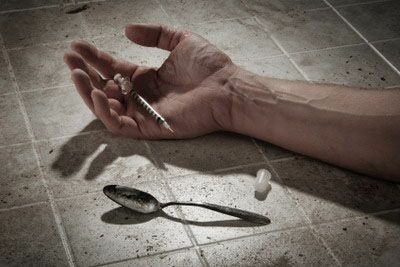 Как утверждают специалисты, в настоящее время во многих   странах, включая Россию, проблема наркомании и токсикомании является приоритетной.
Основные группы наркотических веществ
Наркотические средства — вещества синтетического или естественного происхождения, препараты, растения, включенные в Перечень наркотических средств, психотропных веществ и их прекурсоров, подлежащих контролю в Российской Федерации, в соответствии с законодательством Российской Федерации, международными договорами Российской Федерации, в том числе Единой конвенцией о наркотических средствах 1961 года
        
Опиаты (морфин, героин, кодеин, метадон, трамал…)
Стимуляторы (кокаин, амфетамин, метамфетамин, никотин, кофеин…)
Депрессанты (алкоголь, барбитураты, бензодиазепины, седативные в-ва…)
Марихуана (гашиш, тетрагидроканнабиол…)
Психоделики (LSD, DMT, DOB, 2C-B, айяхуаска, псилоцибин, мескалин…)
Диссоциативы (DXM, PCP, кетамин…)
Антихолинолитики (циклодол, тарен, дурман, мандрагора…)
Летучие растворители (клей, дихлорметан, бензин, хлороформ…)
Спайсэто курительные смеси из растительных и синтетических веществ. После его применения человек теряет способность радоваться жизни.
Внешние признаки употребляющего:
Раздражительность;
Гневливость;
Снижение интеллектуальной деятельности;
Несдержанность;

«Ломки» отсутствуют, но данный наркотик может толкать на самоубийство.
После его применения происходит сильная деградация, у большинства  деформируется личность и ее свойства.
Особенности и тенденции наркомании в России
Рост объемов наркотических веществ на рынке и их доступность;
Высокий темп рост наркомании, особенно детской и подростковой;
Значительное расширение ассортимента наркотиков, нарастающее распространение героина, кокаина и синтетических наркотиков;
Полинаркомания (употребление всего подряд в немыслимых сочетаниях);
Тенденция омоложения, более раннему возрасту употребления наркотических веществ;
Широкая доступность так называемых вовлекающих наркотиков и включение их в молодежную субкультуру, что обеспечивает рекламу наркотиков и снижение «порока страха» перед их применением, существование налаженной системы вовлечения в употребление наркотиков детей и подростков, изменение структуры наркомании от болезни, характерной для определенного круга лиц (социально неблагополучные, страдающие психическими нарушениями, имеющие криминальное прошлое), к состоянию, характерному для большей части молодежи;
Феминизация (все большее количество молодых девушек начинают употреблять наркотики);
Ее грамотность и противоречивость профилактической информации, часто приводящие к противоположному эффекту;
Проводимые профилактические мероприятия (образовательные) характеризуются малой широтой распространения, отсутствием научного подхода, неадаптированностью к российским условиям, некомпетентной активностью;
Все возрастающий страх взрослых и стремление дистанцироваться, уйти от проблем подростковой и юношеской наркомании и наркоманов, переложить все ее решения на правоохранительные органы;
Тенденции решать проблемы наркомании путем культурно-массовых мероприятий;
Все большая очевидность неэффективности и недостаточности медицинской (медикаментозной) помощи при лечении и реабилитации наркомании;
Существующая система лечения и реабилитации наркозависимых характеризуется направленностью на старую социальную структуру больных (психически больные, бывшие криминальные элементы и т. д.);
В реабилитации и профилактике преобладает ведомственный подход, что препятствует комплексному решению проблемы реабилитации и профилактики;
Существующие подходы к реабилитации не дают эффективности, сравнимой с мировым показателем;
Существующая система финансирования реабилитации, научных исследований в этой области и оплата труда специалистов не способствует улучшению качества работы;
Ситуация с реабилитацией приводит к созданию мифа о неизлечимости наркомании, что утяжеляет положение наркоманов;
Наркомания на сегодняшний день стала основным источником распространения венерических заболеваний и даже СПИДа.
Причины наркозависимости
В целом, среди причин, по которым наркотики так легко прижились в России безусловно самыми вескими являются следующие:
Развал системы детских и молодежных организаций;
Резкое изменение социального статуса - расслоение в обществе;
Массированное влияние западной культуры и пропаганда западного стиля жизни;
Ценностный кризис в обществе - потеря жизненных ценностей;
Ослабление семейных связей (в частных случаях).
Условия, приводящие к развитию наркомании в обществе
Высокий уровень экономической и уголовной преступности в стране.
Низкая степень правового воспитания граждан; недостаточная степень эффективности деятельности исполнительной власти.
Недостаточно разработанная молодежная политика, отсутствие у молодежи реальных форм индивидуального самовыражения, сокращение "позитивных форм" досуга; излишняя коммерциализация досуговых и образовательных учреждений.
Недостаточная степень гражданского сознания. Пробелы в федеральном законодательстве, особенно в вопросах обеспечения населения антинаркотической пропагандой и противодействия пропаганде наркотиков.
Стадии развития наркотической зависимости
Наркотическая зависимость развивается очень быстро — сначала психическая, а затем и физическая. Скорость ее формирования зависит от вида наркотика, способа его введения, регулярности его приема и некоторых других факторов. Например, при инъекции некоторых видов опиоидов (героин, промедол и т. д.) зависимость развивается после 1-4 уколов; при других видах наркотиков это происходит чуть позже — через 1-2 недели.
Начальная — 1 стадия наркомании (психическая зависимость), когда ничто не может отвлечь новоиспеченного наркомана от постоянного чувства неудовлетворенности, кроме новой дозы. Характерным признаком наркомании и токсикомании является толерантность к наркотическому веществу. В буквальном смысле толерантность означает «выносливость», формирующуюся в результате привыкания организма к наркотику. Толерантность проявляется в том, что для достижения желаемого эффекта требуются все большие дозы наркотика. По сравнению с первоначальными дозы возрастают в 10-1000 раз. Следовательно, со временем количество и частота потребления наркотика возрастает, что ведет к необратимым последствиям.

           Уже через несколько недель после возникновения психической зависимости возникает физическая. Когда наркотик становится необходимым для нормальной деятельности организма, наступает 2 стадия наркотической зависимости. Остановка приема вещества приводит к тяжелому состоянию, называющемуся абстинентным синдромом или просто «ломкой». При различных формах наркомании ломка проявляется по-разному, но при любой форме это крайне болезненное и мучительное состояние, справиться с которым больной человек не в состоянии. Его мучают постоянные поносы с болями в животе, многократная рвота желчью, боли в мышцах, суставах, пояснице. Больных также гнетет тягостное чувство безвыходности, они находятся в депрессии. На этой стадии заболевания происходит наибольший процент суицидов (самоубийств).

           На 3-й стадии («истощение»)происходит психическая и физическая деградация личности, тяжелые и необратимые изменения в организме, человек становится инвалидом. Отсутствие желаемого эффекта от введения вещества, наряду со снижением устойчивости к нему, часто приводит к передозировке и гибели.
Нормативно-правовые акты РФ, регламентирующие сферу противодействия наркомании включают в себя:
Федеральный закон от 8.01.1998 г. № 3-ФЗ «О наркотических средствах и психотропных веществах».
Постановление правительства РФ от 30.06.1998 г. №681  “Об утверждении перечня наркотических средств, психотропных веществ и их прекурсоров, подлежащих контролю в РФ”
Постановление  правительства РФ от 06.08.1998 г. №892 “Об утверждении правил допуска лиц к работе с наркотическими средствами и психотропными веществами, а также к деятельности, связанной с оборотом прекурсоров наркотических средств”
Федеральный закон от 10.12.1995 №195-ФЗ “Об основах социального обслуживания населения в РФ”
Указ президента РФ от 09.06.2010 г. №690 “Об утверждении стратегии государственной антинаркотической политики РФ до 2020 года”.
Федеральный закон от 24.06.1999 года 120-ФЗ  «Об основах системы профилактики безнадзорности и правонарушений несовершеннолетних»
Указ президента РФ от 05.06.2003 г. №613 “О правоохранительной службе в органах по контролю за оборотом наркотических средств и психотропных веществ”
Указ президента РФ от 28.07.2004 г.№976 “Вопросы федеральной службы РФ по контролю за оборотом наркотиков”
Указ президента РФ от 18.10.2007 г. №1374 “О дополнительных мерах по противодействию незаконному обороту наркотических средств, психотропных веществ и их прекурсоров”
Концепция государственной политики профилактики наркомании правонарушений, связанных с незаконным оборотом наркотических средств и психоактивных веществ в Российской Федерации,
         принята решением ГАК  от 3.12.2008, протокол №3.
Концепция профилактики злоупотребления психоактивными веществами в образовательной среде утверждена приказом Минобразования РФ от 28 февраля 2000 г. № 619
Концепция национальной безопасности Российской Федерации, утверждена Указом Президента РФ от 10 января 2000 г. №24
Концепция демографической политики, утверждена Указом Президента РФ от 9 октября 2007 г. № 1351
Модели социальной реабилитации
За последнее десятилетие параллельно с ростом наркомании развивались различные виды помощи наркозависимым. Накопленный опыт позволил создать эффективные модели лечебно-реабилитационного процесса (ЛРП), определить основные цели, задачи, принципы и стратегии реабилитации, дифференцировать применение реабилитационных технологий в соответствии с уровнем реабилитационного потенциала наркозависимого и сроком воздержания (сроком «чистоты») от употребления психоактивных веществ (ПАВ).
       Организация непрерывного лечебно-реабилитационного процесса наркозависимых предполагает планомерный переход от медицинских и медико-психологических к психосоциальным мероприятиям. При этом медицинская, психологическая и социальная реабилитация, образуя единый лечебно-реабилитационный комплекс, осуществляется в рамках различных по структуре и ведомственной принадлежности учреждений.
Наркоманию «вылечить» невозможно.
Можно создать пожизненную стойкую ремиссию (длительную).
Спасибо за внимание!